Film
Izradila: Lucija Nedeljko
                       6.a
Što je film?
Film je industrija zabave(Hollywood),umjetnost čije je temeljno izražajno sredstvo ozvučena ili neozvučena slika u pokretu.
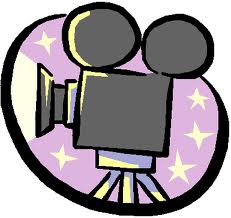 Prvi filmovi
Prvi film prikazan je 28.12.1895. u Parizu-Braća Lumiere “Izlazak radnika iz tvornice”
Prvi zvučni film-1927. “Pjevač jazza”
Prvi film u boji-Disney-ev crtić “Cvijeće i drveće”-1932.
Početci filma
Pojava filma temelji se na tromosti oka, ljudsko oko i mozak vide pojedinačne slike koje se brzo smjenjuju kao pokret.
Današnja brzina snimanja i projekcije iznosi 24 sličice u sekundi.
Filmski rodovi
Postoji tri temeljna filmska roda:
                       a)Animirani film
                       b)Dokumentarni film
                       c)Igrani film
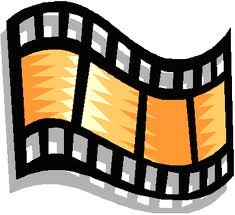 1. Animirani film
Animirani film je film u kojem se prikaz pokreta ostvaruje animacijom.
Pojedinačno snimanje niza nacrtanih likova i prizora, predmeta i likova od različitih vrsta materijala(papir, glina, plastelin i plastika) te lutaka.
2. Dokumentarni film
Dokumentarni film je vrsta filma utemeljeno na stvarnom životu pa takvi filmovi prikazuju stvarne ljude, zbivanja i krajolike koji zbog nećega zaokupljaju pozornost redatelja  i gledatelja.
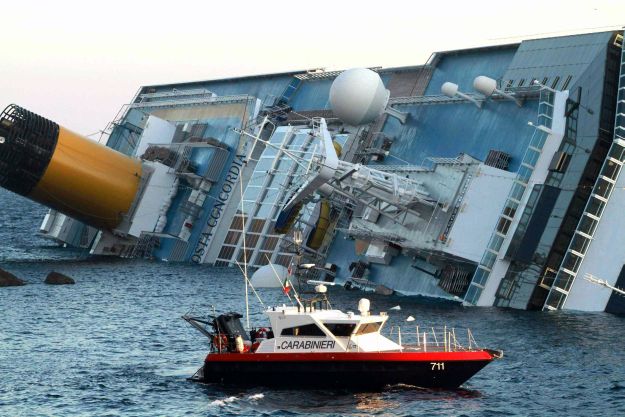 3. Igrani film
Igrani film prikazuje svjetove iz mašte: likove, događaje i ugođaje koji su plod kreativne mašte scenarista i redatelja filma.
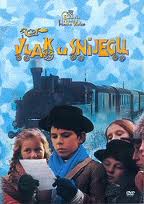 Filmske vrste
Kriminalistički film, komedije, akcije, horor, thriller, znanstveno-fantastični i vestern.
Vrste filma prema njegovoj složenosti
Zbog njegove složenosti film možemo podijeliti na različite vrste:   1)Prema namjeni
                     2)Prema uporabi zvuka
                     3)Prema boji
                     4)Prema trajanju filma
                     5)Prema srodnosti s drugim 
                       umjetnostima
1. Prema namjeni film se dijeli na:
Nastavni
Promidžbeni 
Zabavni
2. Prema uporabi zvuka film se dijeli na:
Nijemi film
Zvučni
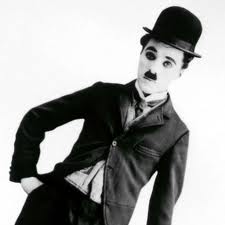 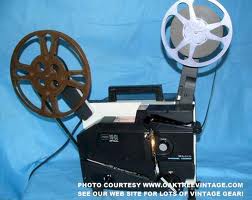 3. Prema boji film se dijeli na:
Crno bijeli film
Film u boji
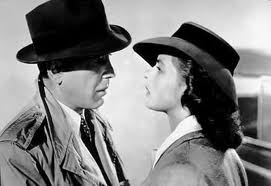 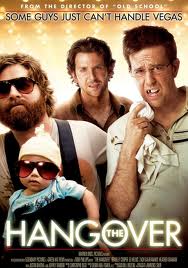 4. Prema trajanju film se dijeli na:
Kratkometražni(do pola sata)
Srednjometražni(do jednog sata)
Dugometražni(duže od jednog sata)
5. Prema srodnosti s drugim umjetnostima film se dijeli na:
Filmska bajka
Filmska opera
Filmska revija
Mjuzikl
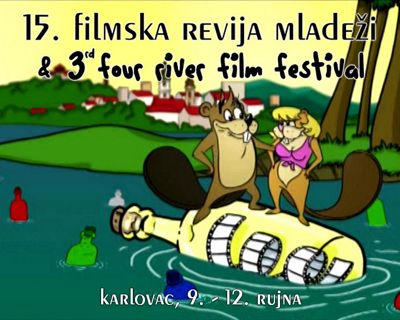 The end